Somatoform  Disorders
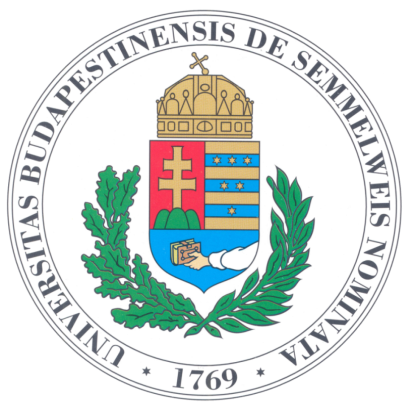 Dora Perczel Forintos, PhD.
Semmelweis University
Dep. of  Clinical Psychology
Psychiatry undergraduate course - 2013
Somatoform Disorders
1. SOMATIZATION  DISORDER2. CONVERSION DISORDER3. HYPOCHONDRIASIS 4. PAIN  DISORDER5. BODY  DYSMORPHIC  DISORDER
DEFINITION
Physical symptoms that seem as if they were part of a general medical condition, however no general medical condition, other mental disorder, or substance is present.
Characteristics of Somatoform Disorders - closely related to anxiety disorders - somatic symptoms without organic basis- the person has poor insight - does not recognize that concerns are excessive, unreasonable - reassurance is not helpful.
1. Somatizaton Disorder: 					clinical description
1.  Long list of somatic complaints with no medical basis.2.  Patients preoccupied with their syptoms despite proper medical evaluation
CLINICAL DESCRIPTION
Focus on symptom itself and not 	what the symptom means.  Life 	itself may revolve around the 	symptom, as well as relationships.
0.7% - 	on a continuum of impairment because of disorder.  
10x higher incidence in females
Lower socioeconomical status
PREVALENCE
REINFORCING, CONTRIBUTING FACTORS
a. Social environment – illness status is socially approved and accompanied by more attention and less demand

b. Past background of disproportionate incidence of illness or injury in childhood.
ILLUSTRATIVE CASE 1.
A 36-year-old divorced woman who worked as a salesclerk entered the hospital emergency room at 2.00 AM complaining loudly that something was wrong with her stomach. She was tearful and agitated, with arms held tightly across her abdomen. She stated that shortly after her evening meal she began to feel nausea and „bloated” and that she vomited some undigested food. Within minutes of vomiting she began to feel a dull pain in her periumbilical area that gradually became sharper and spread throughout her entire abdome; when the pain became „unbearable,” she decided to come to the emergency room.
As the patient calmed down and became more comfortable, she stated  that she had had many similar episodes of abdominal discomfort over the past 15 years but that no doctor had been able to determine the cause.
9
At the age of 18 she had had severe salpingitis requiring removel of the left oviduct, and 2 years later, because of persistent abdominal pain, the right ovary was removed. 



When she was 22, she underwent cholecystectomy, and 
over the next 10 years she had 3 abdominal surgical procedures to correct „adhesions” causing abdominal pain. 
She said, physicians had told her that she had ”an ulcer” or „colitis,” but despite a variety of medical treatments her symptoms had persisted. 
On further questioning, she also admitted to sporadic episodes of dizziness, chest pain that awakened her from sleep, chronic dysuria, occasional urinary retention requiring catheterization, and chronic low back pain. 
She commnted that „only someone with a poor constitution could be sick for this long. She admitted taking diazepam (10 mg) 4 times a day for „nerves,” phenobarbital (30 mg) 4 times a day for her gastric symptoms, and „some pain pills whener I need them’ – each medication prescribed by a different physician.
Except for voluntary guarding on palpation of the abdomen and the old abdominal surgical scars, physical examination was normal.
10
DSM-III-R DIAGNOSTIC CRITERIA FOR SOMATIZATION DISORDER
A history of many physical complaints or a belief that one is sickly, beginning before the age of 30 and persisting for several years. B. At least 13 symptoms from the list below.  	(1) No organic pathology or pathophysiologic 	mechanism (eg, a physical disorder or the  effects of 	an injury, medication, drugs, or alcohol) to account 	for the symptom or, when there is related organic 	pathology, the complaint or resulting social or 	occupational impairment is grossly in excess of what 	would be expected from the physical findings.
(2) Has not occured only during a panic attack.	(3) Has caused the person to take medicine (other 	than over-the-counter pain medication), see a 	doctor, or alter life-style.Gastrointestinal symptoms: (1) vomiting (other than during pregnancy); (2) abdominal pain (other than when menstruating); (3) nausea (other than motion sickness); (4) bloating (gassy); (5) diarrhea; (6) intolerance of (gets sick on) several different foods.Pain symptoms: (7) pain in extremities; (8) back pain; (9) joint pain; (10) pain during urination; (11) other pain (excluding headaches).Cardiopulmonary symptoms: (12) shortness of breath when not exerting oneself; (13) palpitations; (14) chest pain; (15) dizziness.
Conversion or pseudoneurologic symptoms: (16) amnesia; (17) difficulty swallowing; (18) loss of voice; (19) deafness; (20) double vision; (21) blurred vision; (22) blindness; (23) fainting or loss of consciousness; (24) seizure or convulsion; (25) trouble walking; (26) paralysis or muscle weakness; (27) urinary retention or difficulty urinating.Sexual symptoms for the major part of the person’s life after opportunities for sexual activity: (28) burning sensation in sexual organs or rectum (other than during inter-course); (29) sexual indifference; (30) pain during intercourse; (31) impotence.Female reproductive symptoms judged by the person to occur more frequently or severely than in most women: (32) painful menstruation; (33) irregular menstrual periods; (34) excessive menstrual bleeding; (35) vomiting throughout pregnancy.
TREATMENTStress managementReduction of reinforcing or supporting consequencesGroup therapyCognitive behaviour (CBT) therapy
2.  CONVERSION  DISORDER
Loss or alteration of physical functioning that suggests physical disorder butare related to psychological conflict or need.No voluntary control over symptomsSymtoms suggest neurological disease of the sensory or motor system: paresis, paralysis, aphonia, seizures, blindness, anesthesia
2.  CONVERSION  DISORDER
Generally refers to physical  malfunctioning, such as a paralysis, blindness, or difficulty speaking (aphonia), without any physical or organic pathology what would account for the malfunction.Anxiety supposed to come from problems /conflicts / life-stresses which are not conscious and "converted" into physical symptoms.
KEY FEATURES
Symptom often has symbolic meaning: vomiting, globus in throat, breathlessness
PREVALENCE
1% - 30%; primarily in women, in adolescence and thereafter,  tough frequently seen in men enduring great stress and trauma, such as combat soldiers. - higher incidence in less educated, lower socioeconomic groups where knowledge about disease and medical illness is not as well developed.  - Other family member's experience with illness  (patients tend to „learn" symptoms).
ILLUSTRATIVE CASE 2.
A 21-year-old college student telephoned her physician and, later the same day, appeared (with her mother) at his office with the complaint that she had awakened from sleep 2 days earlier with total numbness and paralysis in both legs. She had no idea what was the matter but that she was incapable of caring for herself and had summoned her mother from another state to come and take care of her.
The patient had a history of good physical and mental health except for an episode of bilateral hip pain at age 14 that had resolved spontaneously. For the past 2 years she had shared an apartment with her boyfriend, but after a prolonged series of arguments he had moved out on the day preceding the onset of her symptoms.
19
On examination, the patient appeared slightly tense but in no acute distress. She stated that she knew she should seek medical help for the paralysis, but her main worry was how she was going to „support” herself without her boyfriend’s contributions to the household expenses. She was completely unable to move either leg, and there was total anesthesia and lack of response to painful stimuli (pinprick) in both legs up to the inginal ligament bilaterally, where sensation abruptly resumed. All deep tendon reflexes and both plantar reflexes were normal, as was the rest of the physical examination.
20
CRITERIA FOR 
		CONVERSION DISORDER
1.  One or more symptoms or deficits affecting 	voluntary motor or sensory 	function that suggest a neurological or 	general medical condition.2.  Psychological factors are judged to be 	associated with the symptom or 	deficit because the initiation or 	exacerbation of the symptom or deficit is 	preceded by conflicts or other stressors.
CRITERIA FOR 
		CONVERSION DISORDER
3.  The symptom or deficit is not intentionally 	produced (as in factitious disorder or  	malingering).4.  The symptom or deficit cannot, after 	appropriate investigation, be fully 	explained by a general medical condition, 	or by the direct effects of a substance, or as 	a culturally sanctioned behaviour or 	experience.
CRITERIA FOR 
		CONVERSION DISORDER
5.  The symptom or deficit causes clinically 	significant distress or impairment in social, 	occupational, or other important areas of 	functioning or warrants medical evaluation.6.  The symptom or deficit is not limited to pain 	or sexual dysfunction, does not occur 	exclusively during the course of 	somatization disorder, and is not better 	accounted for by another mental disorder.
Irritable bowel syndrome (IBS)
TRIGGER SITUATION: WHENEVER HE HAS TO LEAVE THE HOUSE

AUTOMATIC THOUGHTS: 	„I will not survive.”
(perceived danger)		„I will be ashamed.”	
		  		„People will laugh at me.”


Body symptoms															Emotional  reactions:
Sweating						fear, frightened
Increased  gastric mobility
diarrhea

				
				Behaviour
			starving, checking 
		early get  up and using the toilet before leaving
24
CONVERSION DISORDER  				TREATMENT
Attention to traumatic or stressful life event,	if presentReduction of any reinforcing or supportive consequences of the symptom Hypnosis/self-hypnosisCognitive behaviour therapy
3. HYPOCHONDRIASIS		   			    clinical description
Possibility of having a serious diseasePossibility is so real that even medical 	reassurance will not helpKey feature: concern or preoccupation 	with physical symptomsCore feature: disease convictionPrevalence: 4% - 9%, higher in elderly. Ration men to women 50/50
Reinforcing Factors
a. 	Social environment

Fear of having illness increases anxiety, which 	increases symptom  perception, etc. - vicious cycle

Enhanced perceptual sensitivity to illness cues, causing them  to interpret as dangerous and 	threatening any stimuli

d.   Disproportionate incidences of illness in childhood
HYPOCHONDRIASIS – 
					DSM-IV. criteria
1.  Preoccupation with fears of having, 	or ideas that one has, a serious 	disease based on the person's 	misinterpretations of bodily ymptoms.2.  The preoccupation persists despite 	appropriate medical evaluation and 	reassurance.
DIAGNOSTIC CRITERIA 		FOR HYPOCHONDRIASIS
3.  The belief (Criterion 1) is not of 	delusional intensity and is not 	restricted to a circumscribed concern 	about body appearance.4.  The preoccupation causes clinically 	significant distress or impairment in 	social, occupational, or other 	important areas of functioning.
DIAGNOSTIC CRITERIA 		FOR HYPOCHONDRIASIS
5.  The duration of the disturbance 			is at least 6 months.6.  The preoccupation is not better 	accounted for by Generalised Anxiety 	Disorder, Obsessive-Compulsive 	Disorder, Panic Disorder, a Major 	Depressive Episode, Separation 	Anxiety,  	or another Somatoform Disorder
CONCEPTUALIZATION          in HYPOCHONDRIASIS (Salkovskis, 1996)
TRIGGER SITUATION:
listening to a radio program about disorders

AUTOMATIC NEGATIVE THOUGHTS:
	„It will happen to me, too.”
	„My liver is not healthy.” „I will die”
	„I suffer from an uncurable disease.”

				MOOD: anxiety, fear
31
AUTOMATIC NEGATIVE THOUGHTS:
	„It will happen to me, too.”
	„My liver is not healthy.” „I will die”
	„I suffer from an uncurable disease.”
MOOD: anxiety, fear

				BEHAVIOUR:  checking, pushing,						reassurrance 							seeking

	SOMATIC SYMPTOMS: aches and pains, 						  stubbly feeling in the 						  liver, cardiac chest pain
EARLY EXPERIENCES:
		parents’ divorce, ignorance by stepfather
		mother’s diseases, hospitalization
		stepfather’s death due to livercancer

CORE BELIEFS:
		„I am so little and unprotected.”
		„I am exposed to diseases.”

DYSFUNCTIONAL ATTITUDES:
„If I am not careful enough, I can develop an illness.”
„If I pay attention to my body canges, I can prevent illnessnes.”
„Pain is always a sign of a serious illness.”
CRITICAL  / KEY EXPERIENCES:
33 yr.: daughter is born with Down-syndrome,
34 yr.: death of girlfriend due to liver insufficiency


TRIGGER SITUATION:
e.g. listening to a radio program about disorders
NEGATIVE THOUGHTS
LOW MOOD
SAFETY SEEKING BEHAVIOURS
SOMATIC  SYMPTOMS
Potentially threatening stimuli
(situations, sensations, thoughts)

						(Selective attention)

Threat appraisal
Probability x Awfulness
Coping + Rescue

(Prevent 
Disconfirmation,					(Arousal)
Increase Symptoms)

Safety-seeking behaviours 			Psychological and
(avoidance, escape, within-situation 		biological changes
behaviours, neutralizing, checking, 		
reassurance seeking)
		          Salkovskis (1996): Cognitive model of Hypochondriasis
HYPOCHONDRIASIS		    			TREATMENT
1.  Focus on illness preoccupaiton2.  Focus directly on the anxiety3.  Cognitive behaviour therapy4.  Psychopharmacotherapy 5. Relaxation and guuided imagery
4. PAIN DISORDERS
 				diagnostic criteria
1.  Pain in one or more anatomical sites is 	the predominant focus of the clinical 	presentation and is of 	sufficient 	severity to warrant clinical attention.2.  The pain causes clinically significant 	distress or impairment in social, 	occupational, or other important                   	areas of functioning.
DIAGNOSTIC 
						CRITERIA
3.  Psychological factors are judged 	to 	have an important role in the 	onset, severity, exacerbation,                                   	or maintenance of the pain.4.  The symptom or deficit is not 	intentionally produced or feigned 	(as in factitious disorder or 	malingering).
DIAGNOSTIC 
						CRITERIA
5.  The pain is not better accounted 	for 	by a mood, anxiety, or 	psychotic 	disorder and does not 	meet criteria 	for dyspareunia.ACUTE: less 6 mo.  		CHRONIC: 6 mo. or more
1.  Very difficult to assess if pain is primarily psychological or if causes are primarily physical.2.  Important feature:  pain is real 	whether psychological or 	physical.
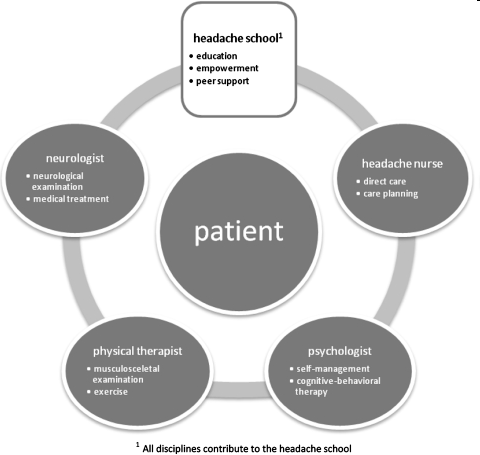 41
PAIN DISORDER 									TREATMENT
Multidisciplinary clinic

 CBT 

 Pharmacotherapy

 Biofeedback

5. Group and individual therapy
5. BODY  DYSMORPHIC		CLINICAL  DESCRIPTION
"Imagined ugliness"  and "mirror fixation" either phobic avoidance or frequent checks to see if changes have occurred

Usually accompanied by suicidal ideation, and suicide attempts
REINFORCERS / 							CONTRIBUTORS
a.  societal beauty values

b.  cultural standards /   	desirability factor

c.	family/partners values
CRITERIA  FOR  BODY 	DYSMORPHIC DISORDER
I. Preoccupation with an imagined defect in 	appearance.  If a slight physical anomaly is 	present, the person's concern is markedly 	excessive2. The preoccupation causes significant 	distress 	or impairment in social, occupational, or other 	important areas of functioning.3. The preoccupation is not better accounted for by 	another mental disorder (e.g. dissatisfaction 	with body shape and size in anorexia nervosa)
BODY  DYSMORPHIC		CLINICAL  DESCRIPTION
Related to anxiety
OCD: co-occurs obsessive-compulsive disorders

Prevalence greater than thought.  Up to 70% of college  students  had some degree of  dissatisfaction with their bodies slightly more females in Western World (62% males noted in Japan)

Treatment: CBT, pharmacotherapy